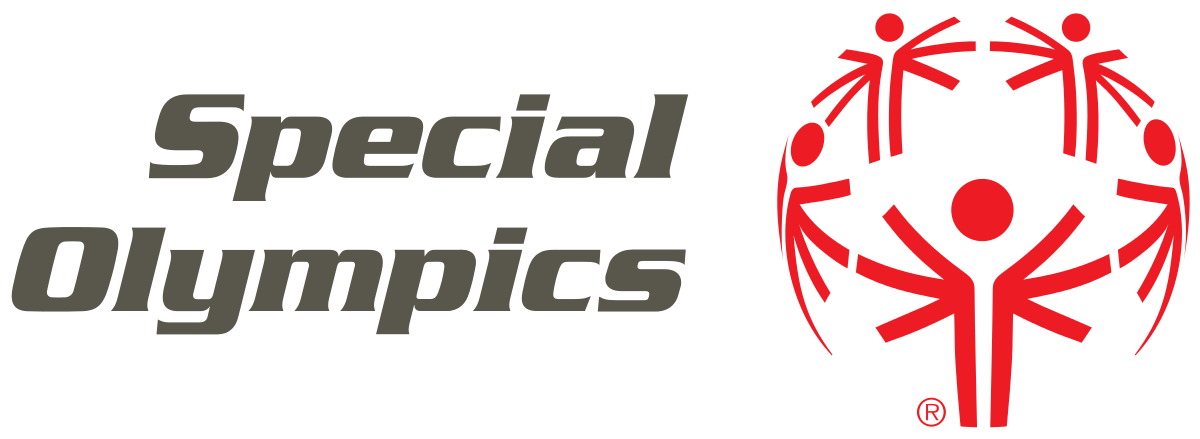 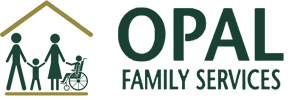 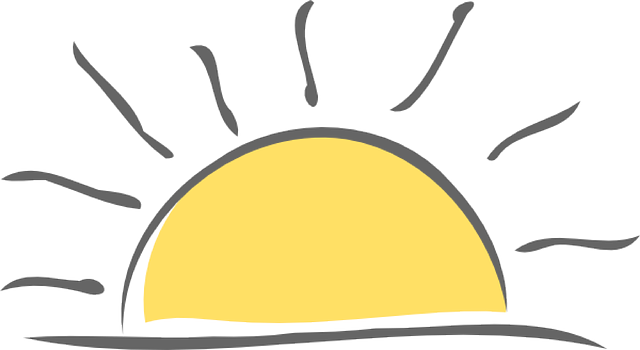 Camp Wonder
Camp Wonder is an inclusive day camp for children and youth with intellectual and physical disabilities.  Programming includes crafts, games, music, sports, and outings!
$150/week for full days or $75/week for half days
Drop off: 9am & Pick up: 4pm 
245 Westmorland St. Fredericton (Christ Church)
July 2-5
ages 6-12
July 8-12
ages 6-12
1
2
July 15-19 ages 6-12
July 22-26 ages 13-19
3
4
July 29-Aug. 2 ages 6-12
Aug. 5-9 ages 6-12
5
6
Aug. 12-16, ages 13-19
Aug. 19-23, ages 13-19
7
8
For more information or to register call 
(506)-457-9520 or visit www.campwonder.ca
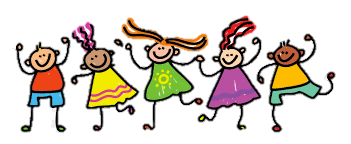